«Каждый культурный подъем в истории так или иначе связан с обращением к прошлому…»
                     (академик Д.С. Лихачев)
Шарагол…
Милый сердцу край…Маленькая точка на карте, а сколько в ней своеобразия, уникальности. Сама история предопределила рождение  здесь первого бурятского революционера Цыремпила Ранжурова, казаков, прославивших свою малую родину участием в известных всему миру путешествиях, ветеранов войны и труда вынесших на своих плечах все тяготы войны и добывших нам свободу и счастье.
Так выглядел Шарагол
Из истории нашего казачества
Шарагольское казачество это часть всего казачества России. В Шараголе казачество образовалось около 300 лет назад. Главной обязанностью казаков являлось  охрана государственной границы.
Ц.Г. Бадмажапов
Ц.Г. Бадмажапов родился в 1879 году в казачьей станице с. Шарагол. К тому времени он окончил местную приходскую школу, успел поработать погонщиком скота у местных скотопромышленников, стать приказчиком одной из торговых фирм в Урге. 
Казаки участвовали в походах с путешественниками Пржевальским, Козловым, среди участников был наш земляк Ц.Г. Бадмажапов.
Современные казаки С.Н.Игумнов
В 1990 году был избран Шарагольским атаманом. 
В 1994 году был товарищем (помощником) станичного атамана.
С 1997 по 2011 г.г. был командиром добровольной казачьей дружины по охране границы.
Награждён двумя крестами за возрождение казачества первой и второй степени, двумя медалями «10 лет казачеству» и «20 лет казачеству».
Знаменитый казачий хор
В 1967 г. при Шарагольском доме культуры был создан казачий хор, который был известен  не только за пределами села , но и района, выступал по телевидению  и получил звание «Народного». В первом составе хора было 40 человек . Руководителем являлся Максимов Д.Н.
Игумнова Н.И.стихотворение «Шарагол»
Ты колыбель моя, мой Шарагол
Здесь мои корни, здесь мои истоки
На берегу реки, среди священных гор
Пусть не померкнут жизни сроки
Пусть солнце светит
Дождь идет
Растут хлеба , смеются дети
Пусть всё во благо
И казачий род
Пусть не исчезнет, ни за что на свете!
Памятники природы и культуры – свидетели рождения и развития нашей местности, жизнь ее жителей
Природный памятники: – гора Городовой Утёс
Застывшая лава на Городовой
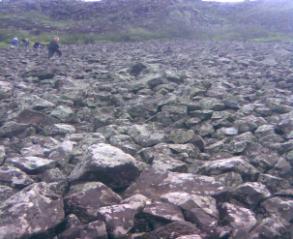 Скала  «Сагаан  Хабсагай»(белый камень)
Исторические Памятники: Ц.Ц. Ранжурову – первому бурятскому революционеру с. Шарагол
Памятник погибшим воинам в годы  ВОВ 1941-1945гг.с. Шарагол
Мы и сегодня чтим свои традиции: Широкая масленица
Конный    переход – 2010г     (посвященный 65 – летию  Великой победы)
Вывод:
Где бы мы не были, куда бы ни забросила нас судьба, должны бережно хранить в своих сердцах память о своей малой родине, ее историческом и культурном прошлом.